«Использование технических средств обучение в работе воспитателя»
Воспитатели:
Гладких Е.Г
Интерактивный стол
 SMART Table
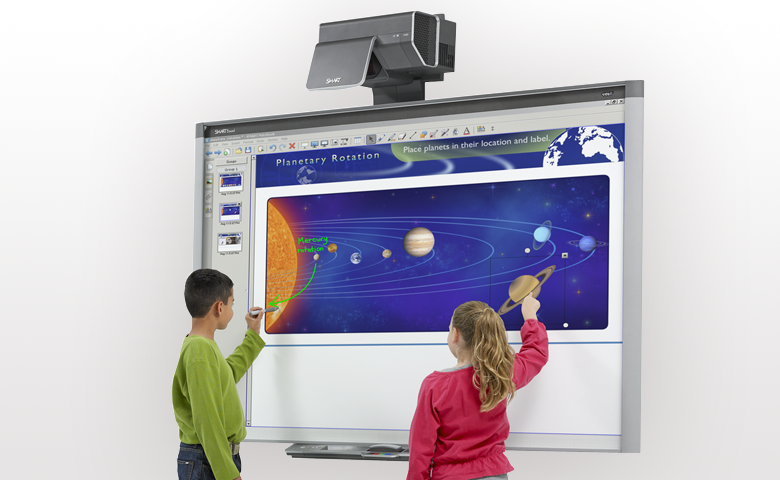 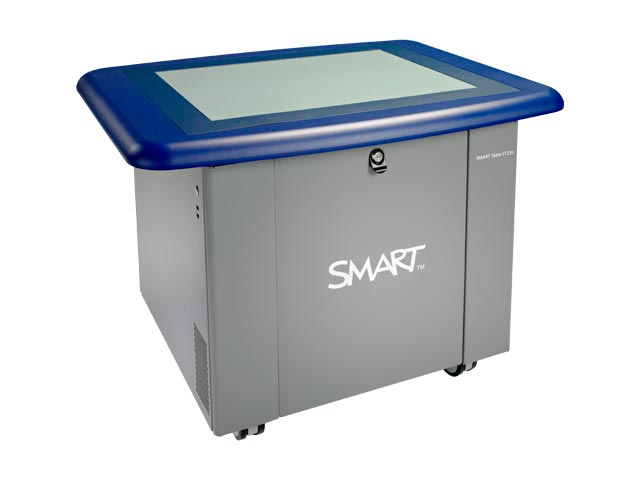 Интерактивная доска
SMART Board
ИНТЕРАКТИВНЫЙ СТОЛ SMART TABLE
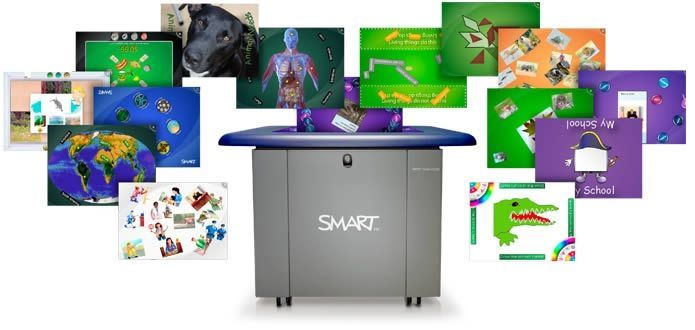 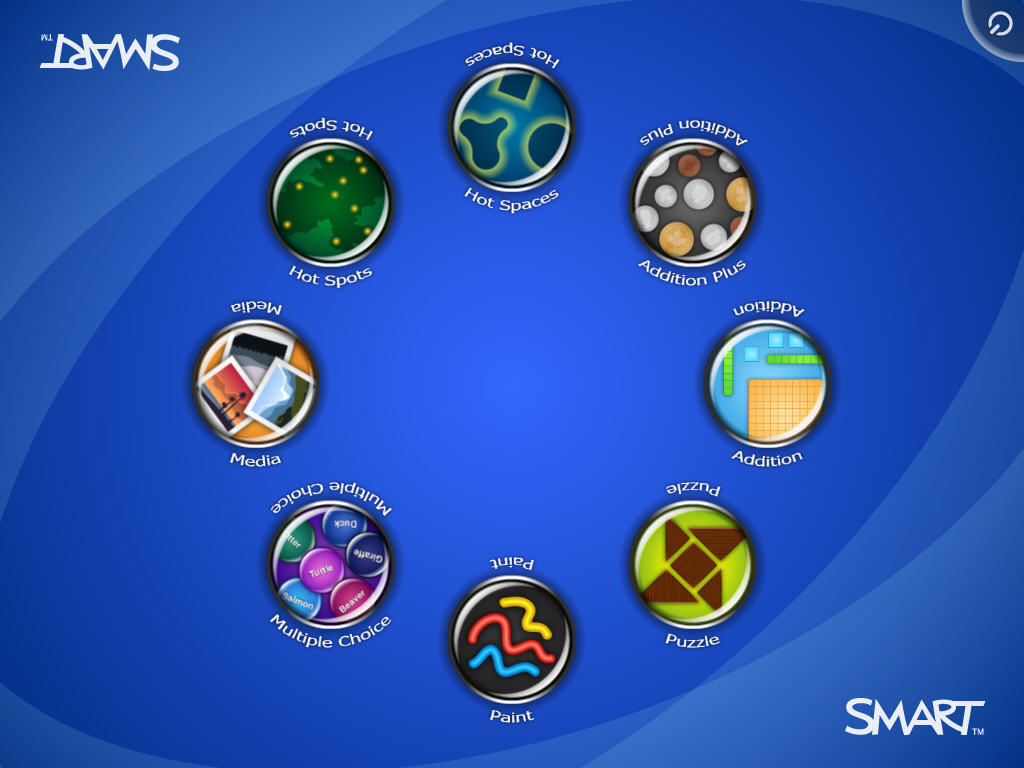 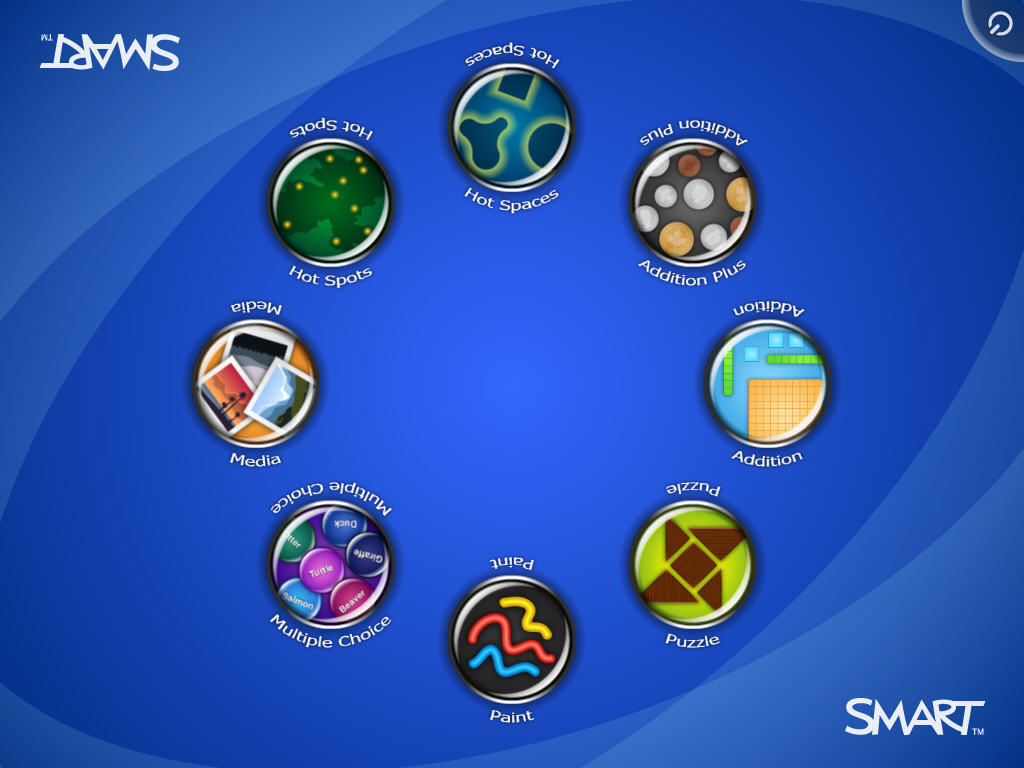 СЛОЖЕНИЕ  И СЛОЖЕНИЕ ПЛЮС– ВОСПИТАННИКИ ВМЕСТЕ РЕШАЮТ МАТЕМАТИЧЕСКИЕ  ПРИМЕРЫ, ЗАДАЧИ,  ИСПОЛЬЗУЯ ВИЗУАЛЬНЫЕ ОБЪЕКТЫ
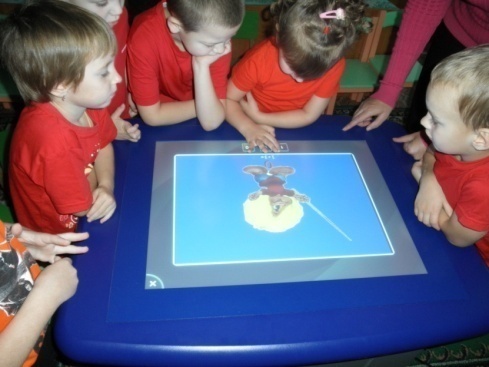 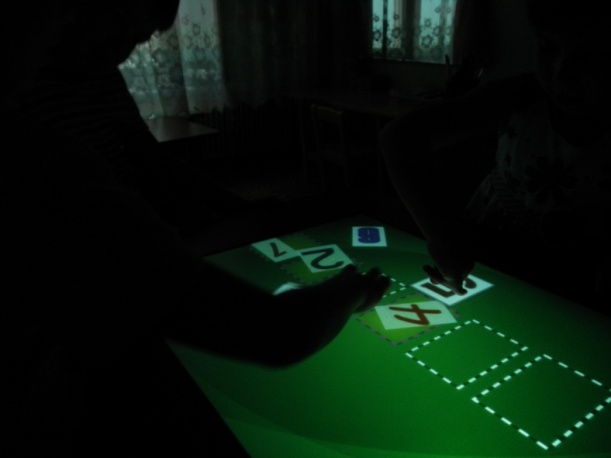 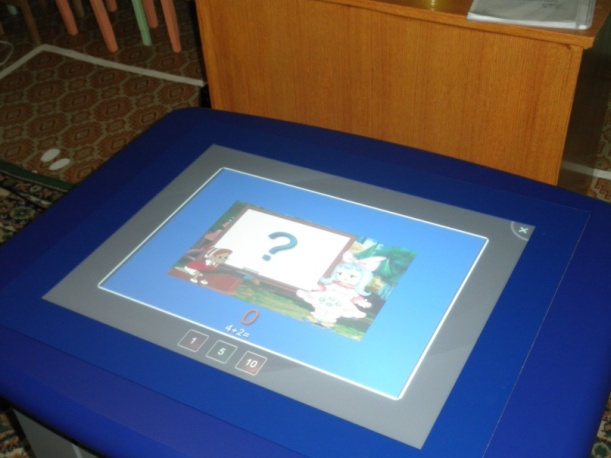 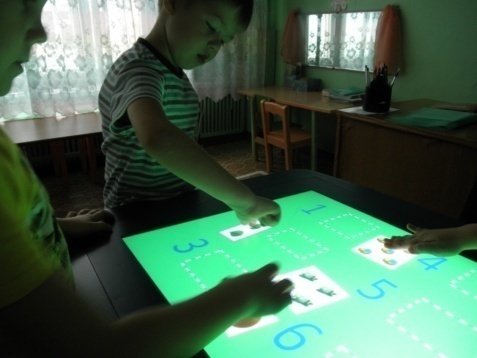 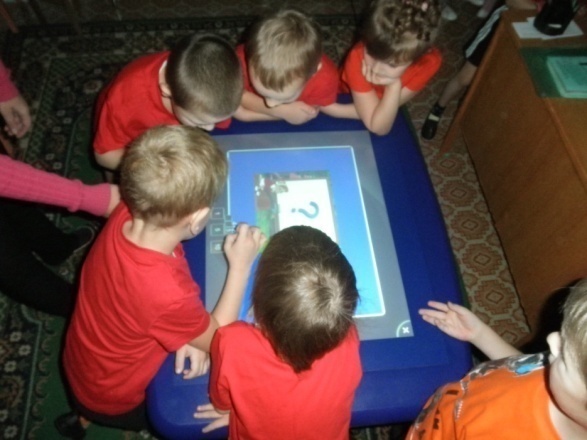 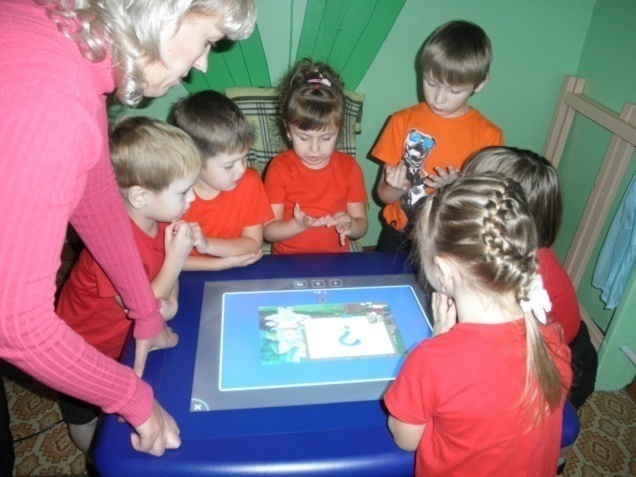 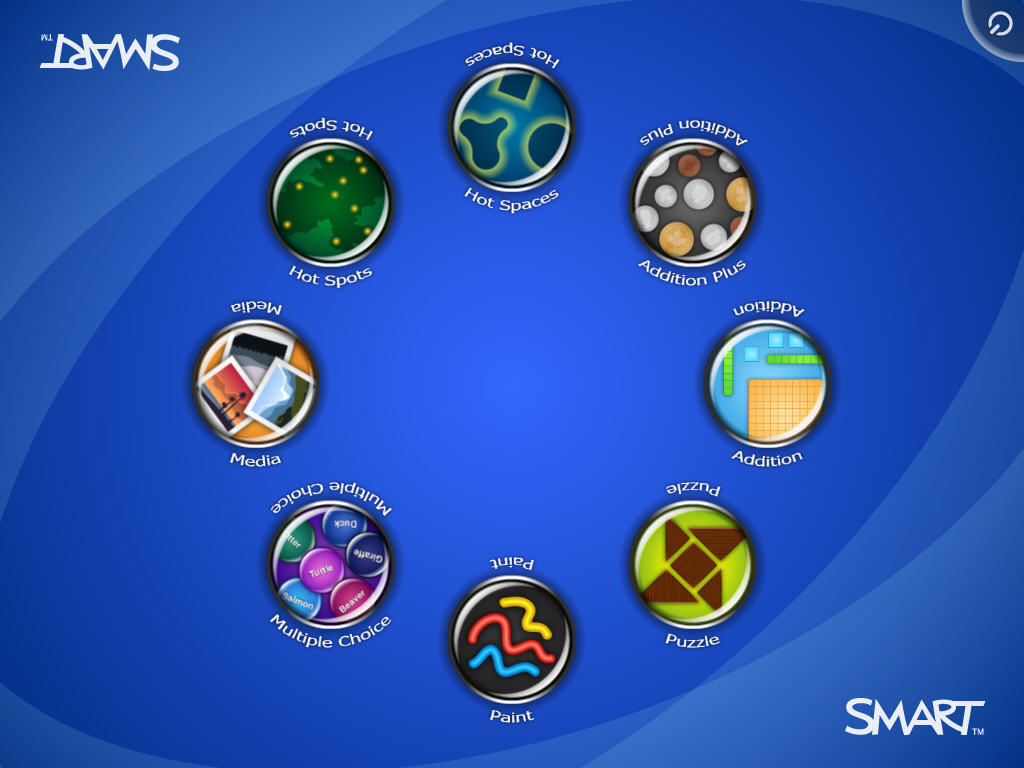 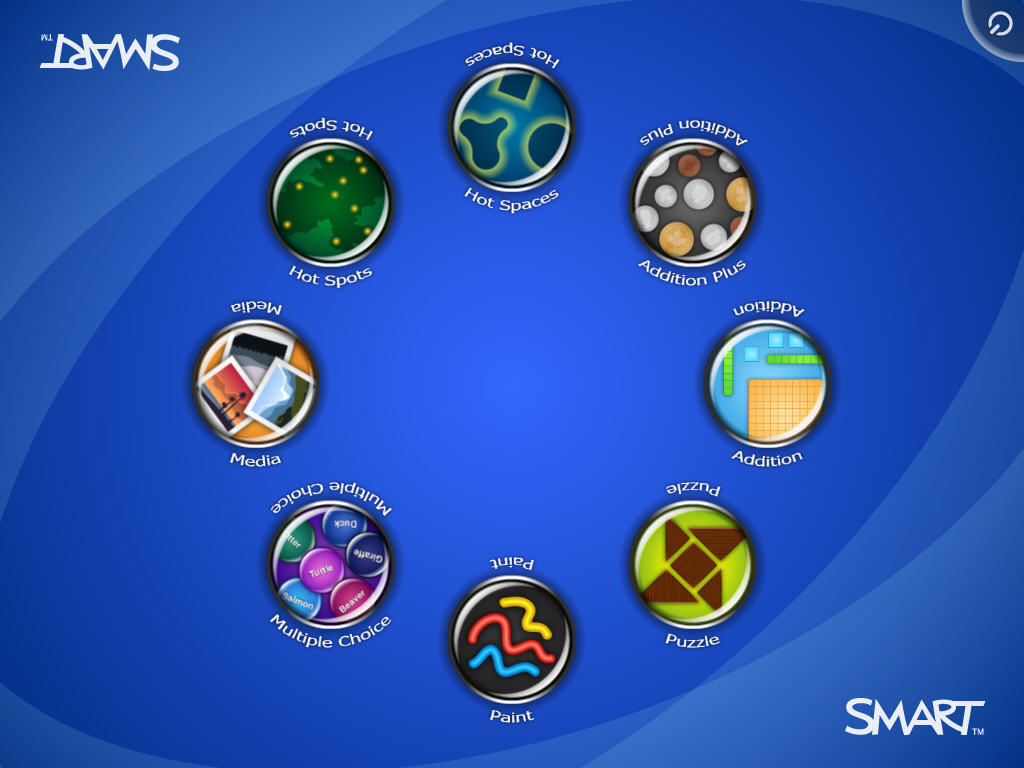 МУЛЬТИМЕДИА – ДЕТИ ПЕРЕТАСКИВАЮТ ИЗОБРАЖЕНИЕ, ВИДЕОФАЙЛЫ И МЕНЯЮТ ИХ РАЗМЕР
ПАЗЛ – ОБУЧАЮЩИЕСЯ ВМЕСТЕ СКЛАДЫВАЮТ  ГОЛОВОЛОМКУ
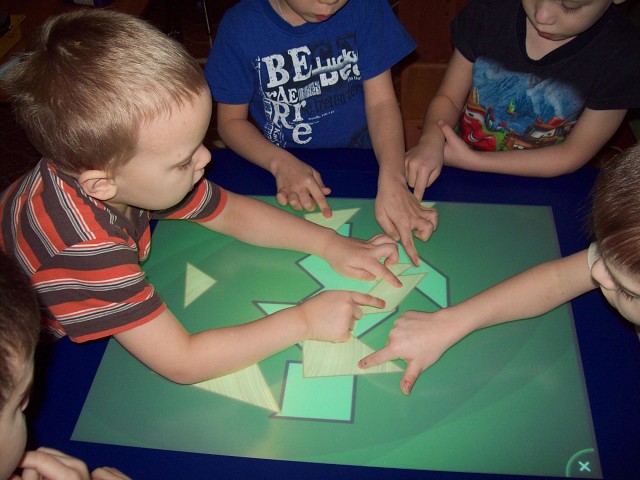 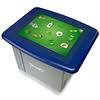 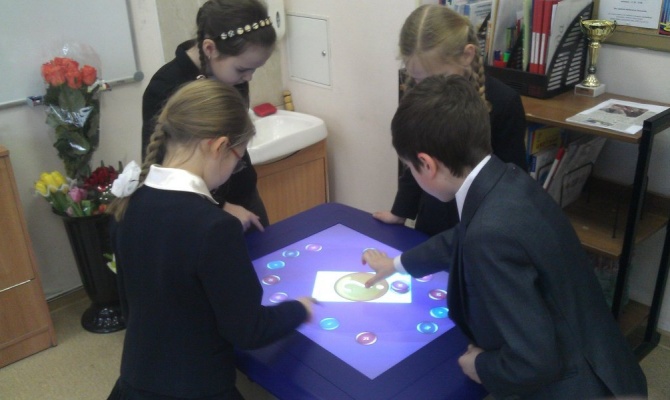 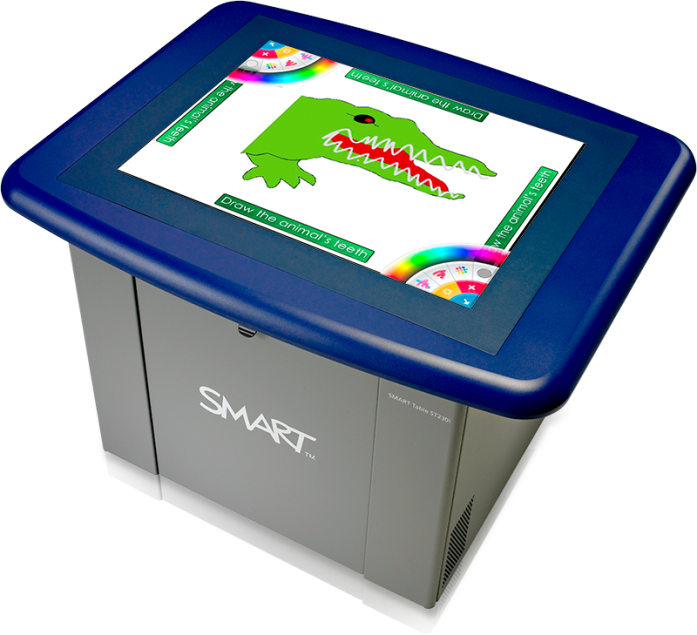 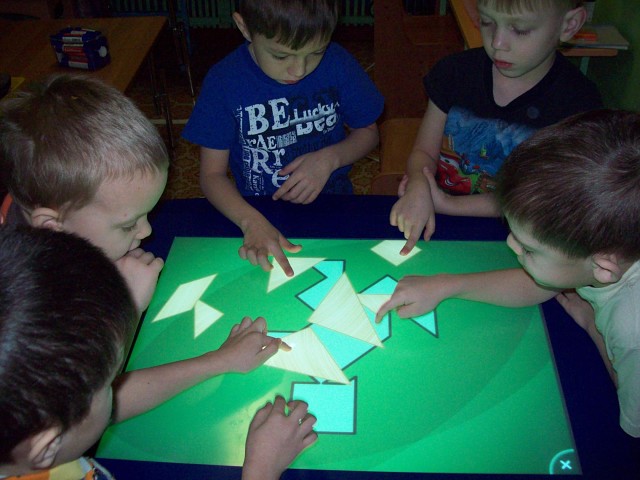 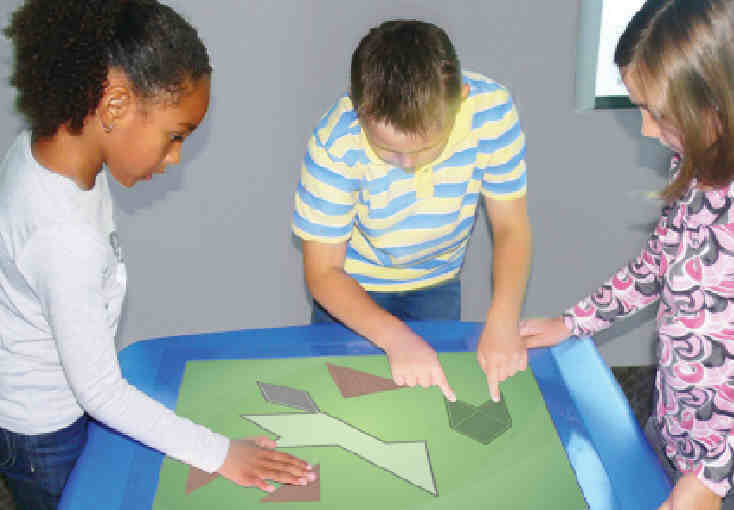 Интерактивная доска SMART Board 800
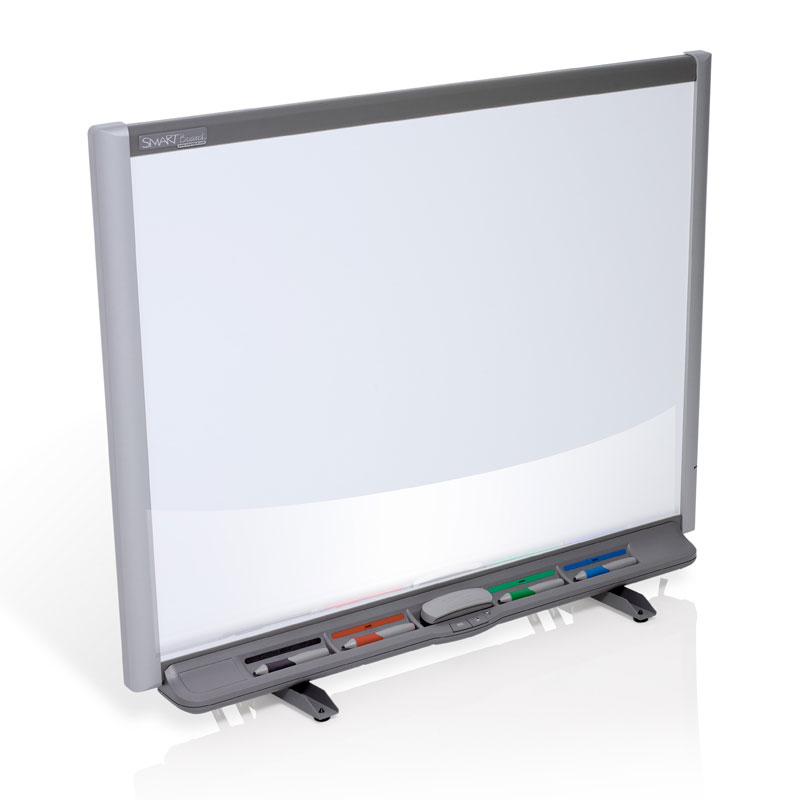 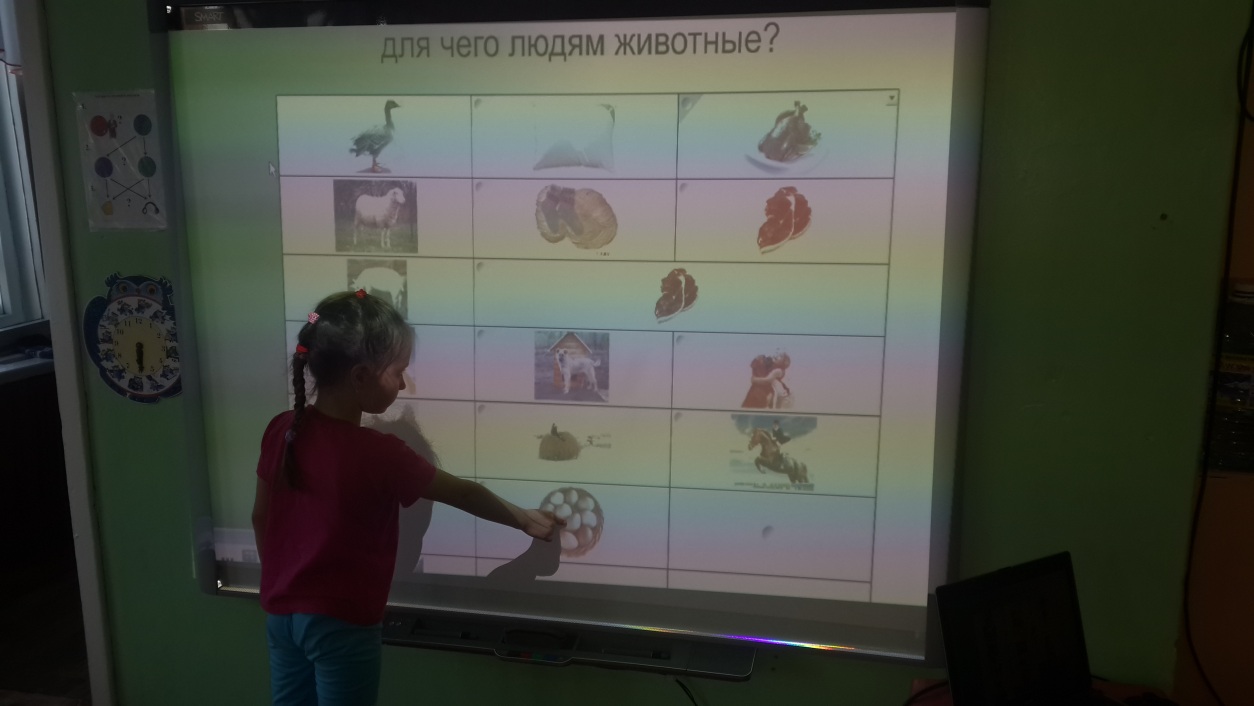 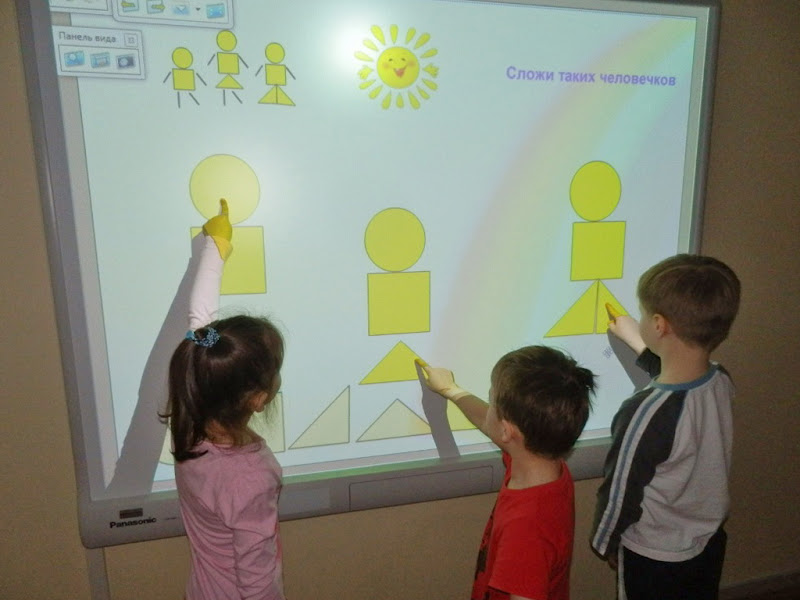 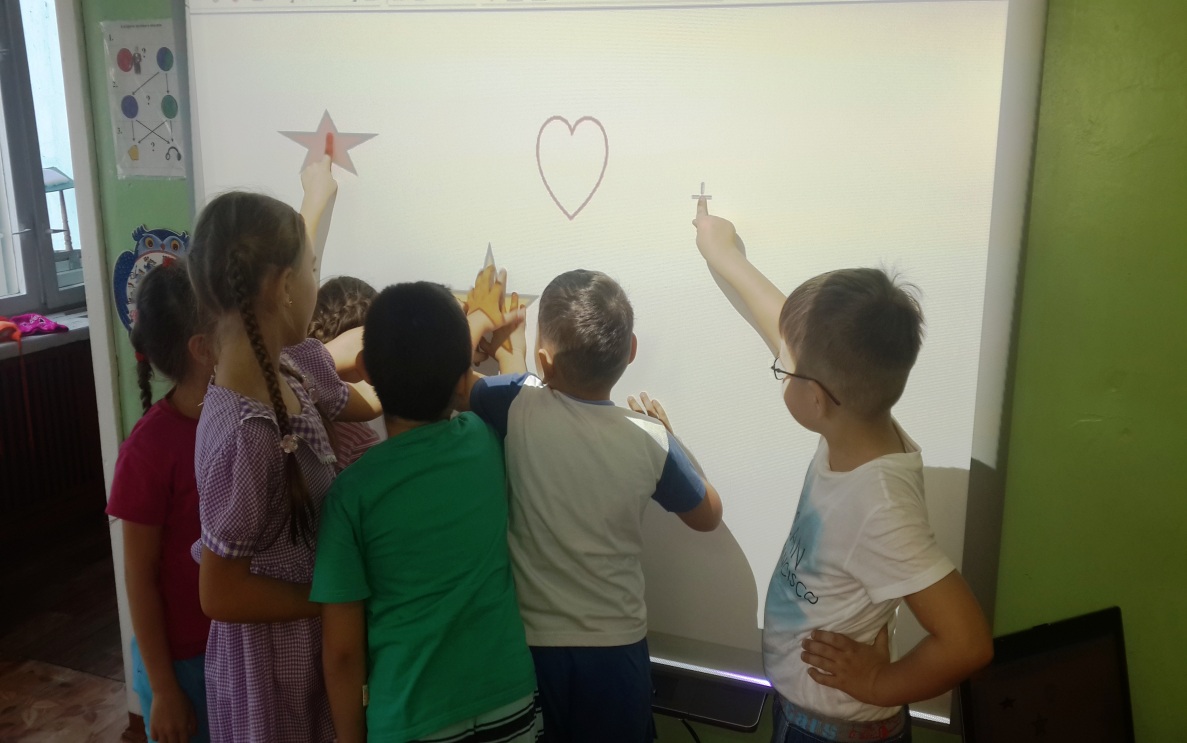 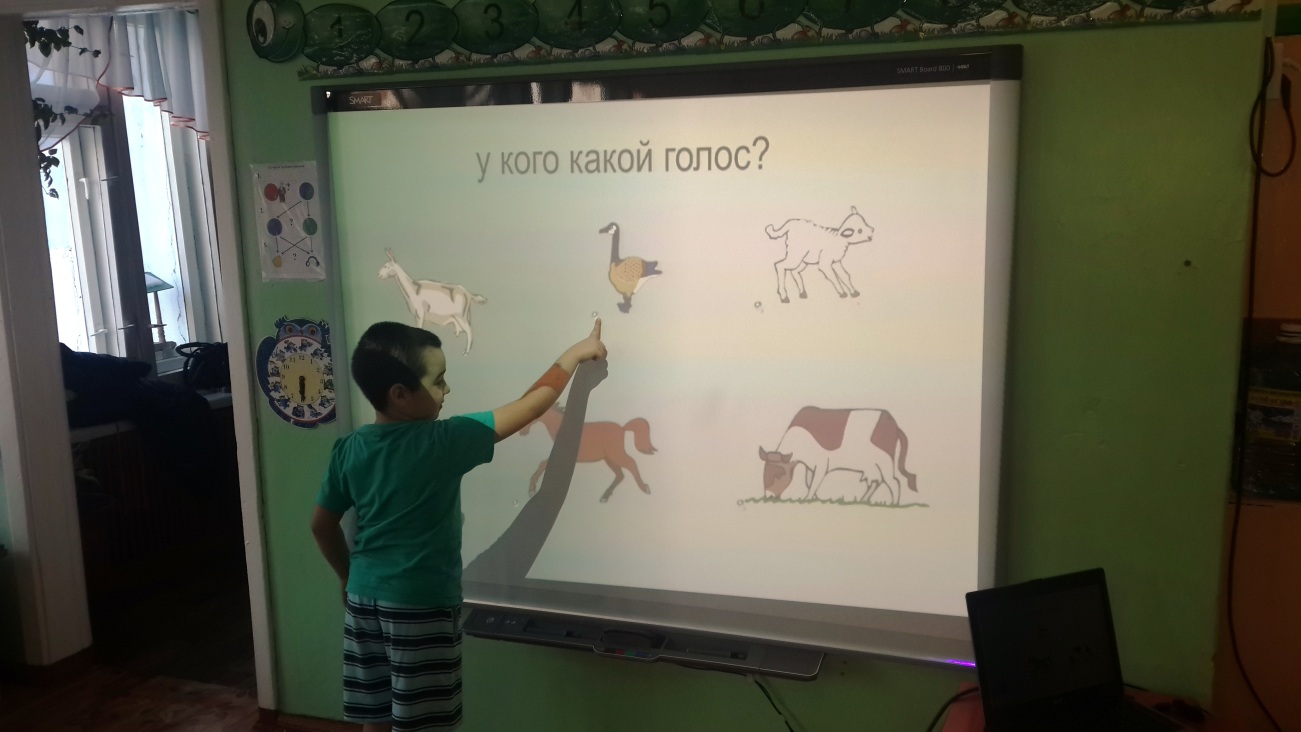 Условия использования
РАБОТА С ИНТЕРАКТИВНЫМИ СРЕДСТВАМИ – НЕ БОЛЕЕ 10 МИН.ПРЕИМУЩЕСТВО СТОЛА – ПРИ ЛЮБОМ ОСВЕЩЕНИЕ, МОБИЛЬНОСТЬ (МОЖНО ВКЛЮЧИТЬ В ЛЮБОМ УГОЛКЕ ГРУППЫ).ПРЕИМУЩЕСТВО ДОСКИ – ДОСТУПНО ВСЕЙ ГРУППЕ.НЕДОСТАТОК СТОЛА – ОТ1 ДО 8 ЧЕЛОВЕК.НЕДОСТАТОК ДОСКИ – ПРИ ЗАТЕМНЕННОМ ОСВЕЩЕНИЕ.
«…ОБУЧАТЬ НУЖНО НЕ ТОМУ,ЧТО ЕСТЬ, А ТОМУ, ЧТО БУДЕТ…»                                                                  Ю.ГОРВИЦ
СПАСИБО ЗА ВНИМАНИЕ!